Classification
Kingdoms
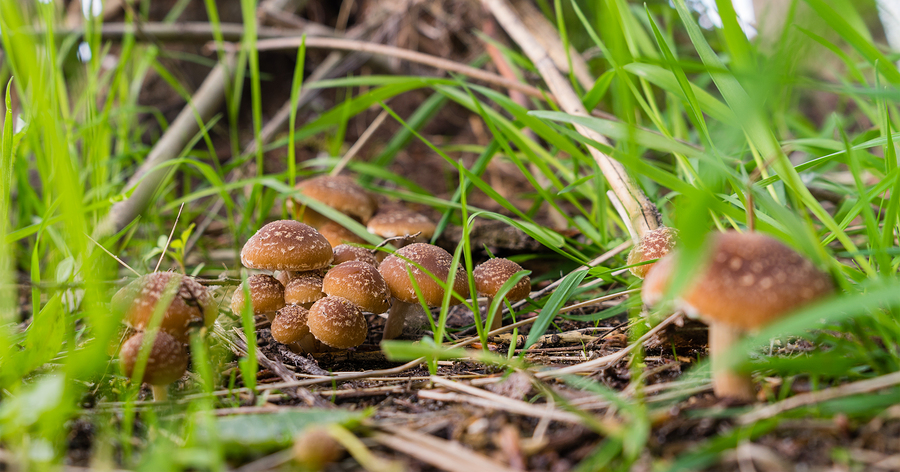 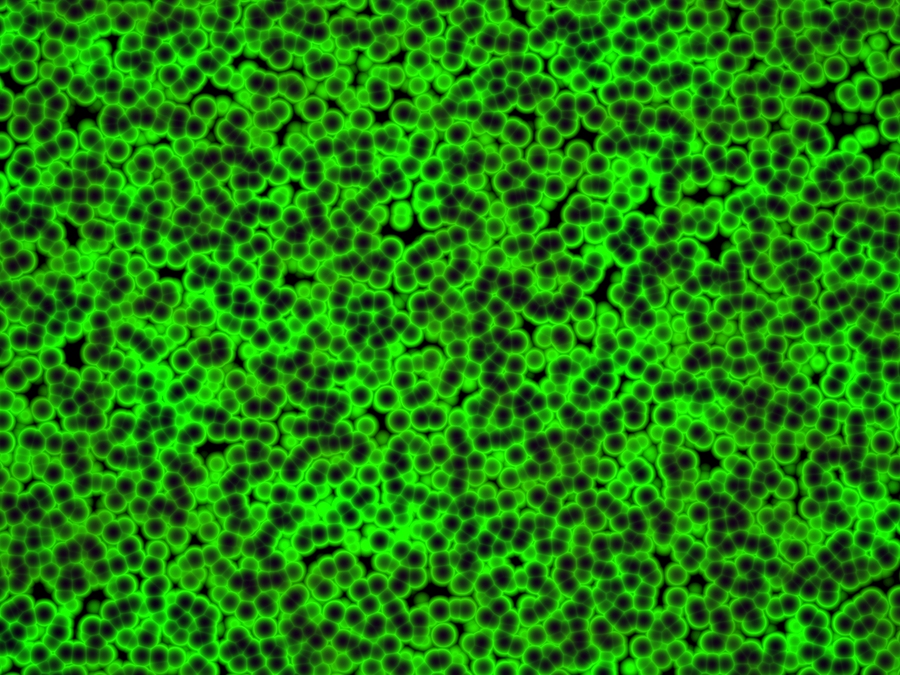 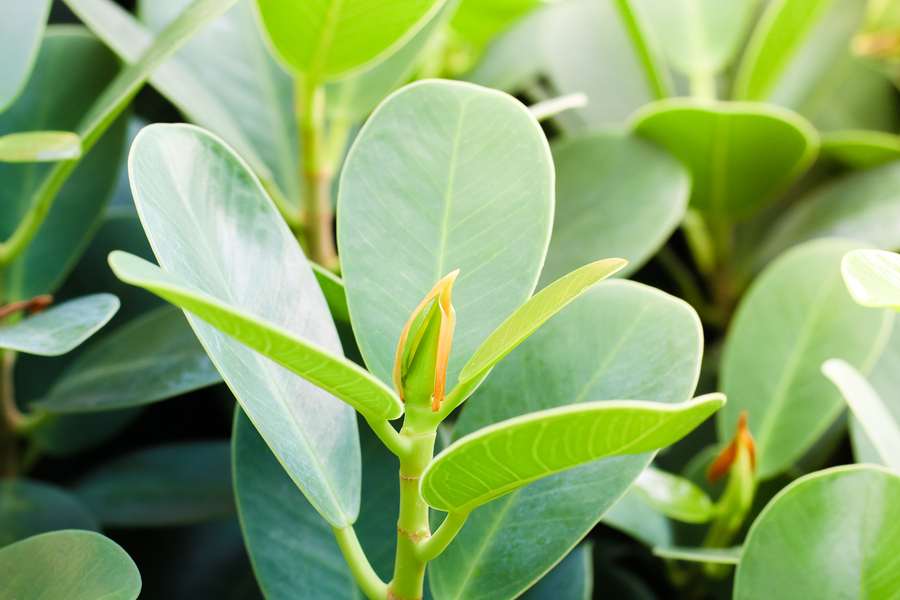 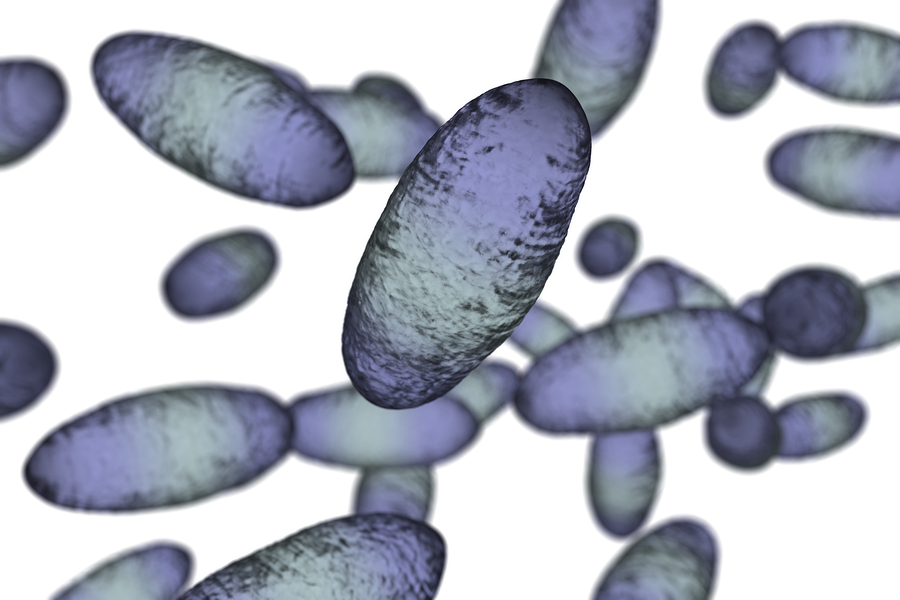 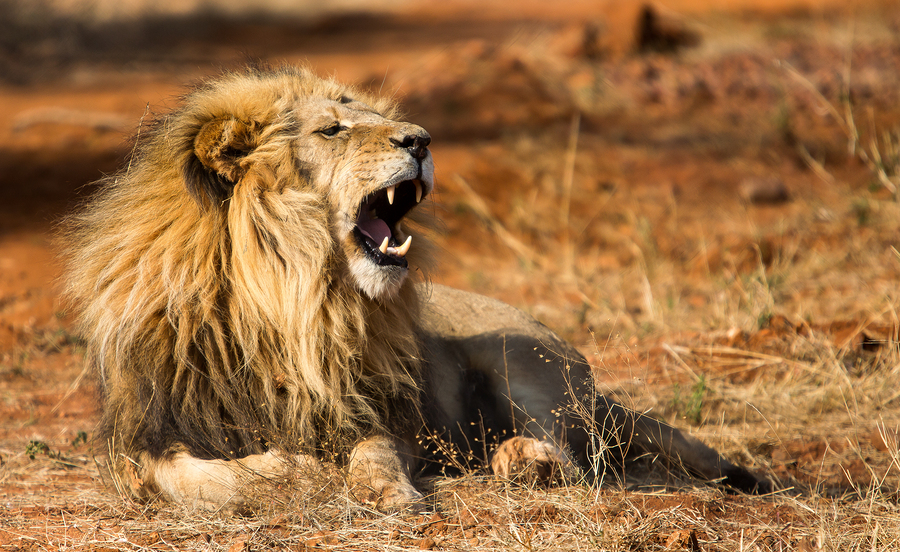 Phylum
Does the animal have a back bone?
If yes - it is a vertebrate.
If not - it is an invertebrate.
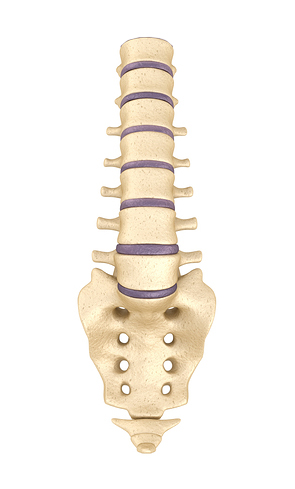 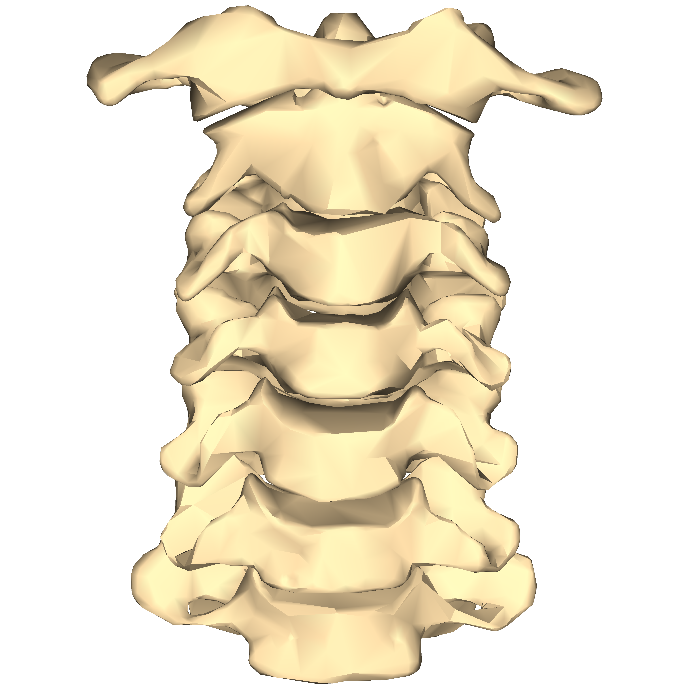 Class
We know it is an invertebrate- the classes are:
Protozoa - single celled organisms
Coelenterates - soft bodies, stinging cells
Flatworms - simple and soft bodies
Annelid worm - segmented bodies
Molluscs - soft bodies, most have shells
Arthropods - hard external skeleton and jointed limbs
Echinoderms - spiny sea creatures
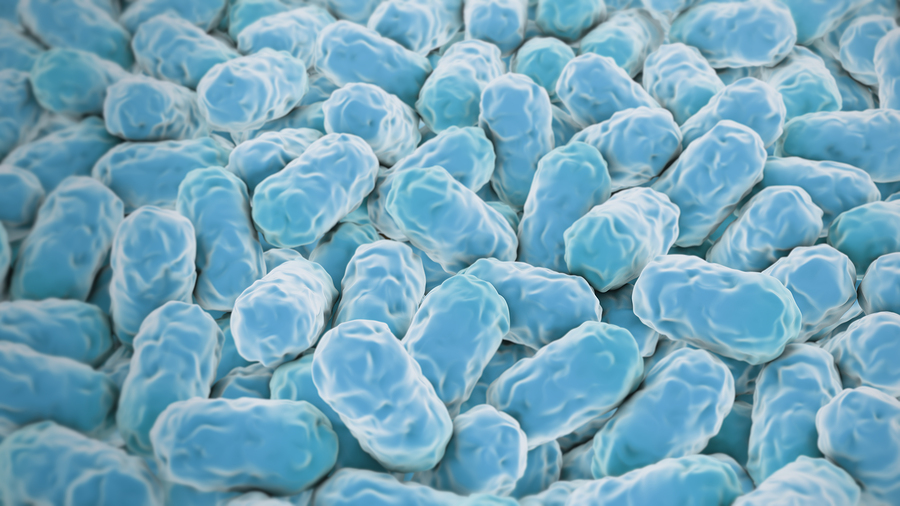 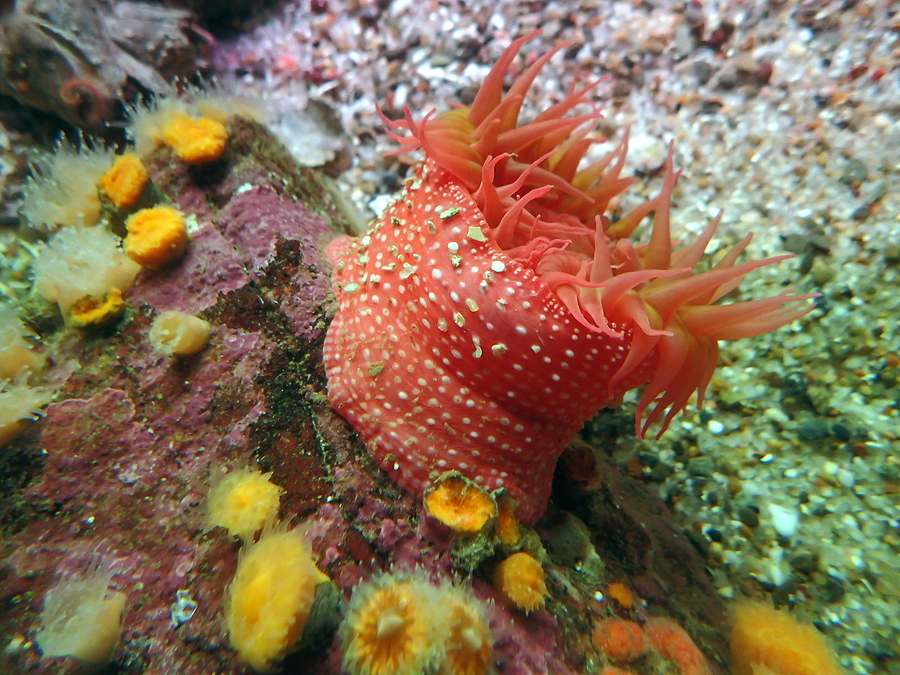 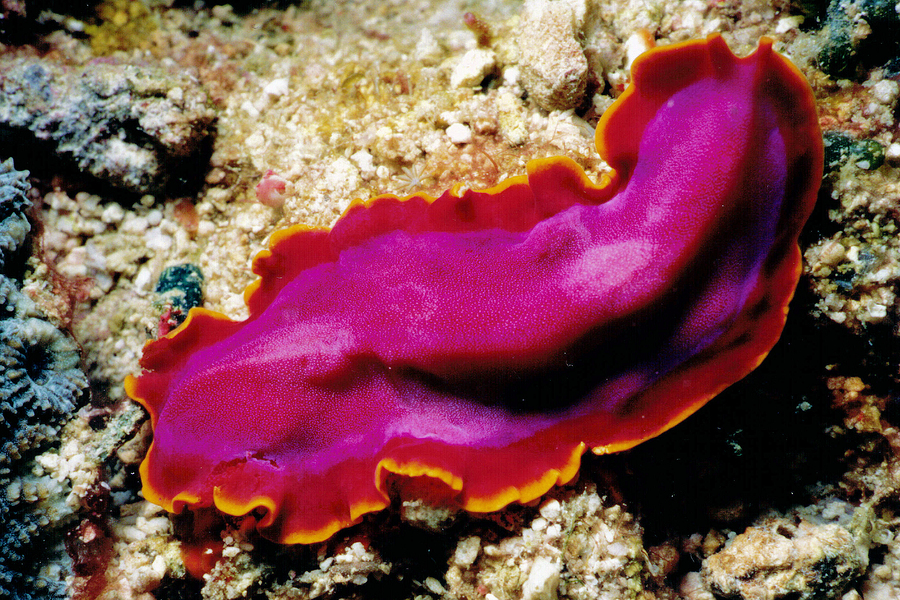 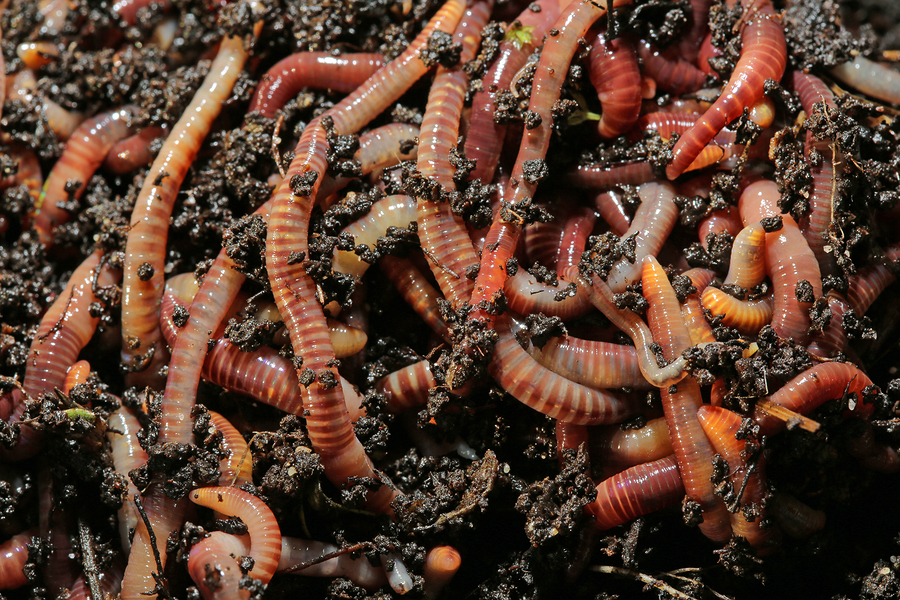 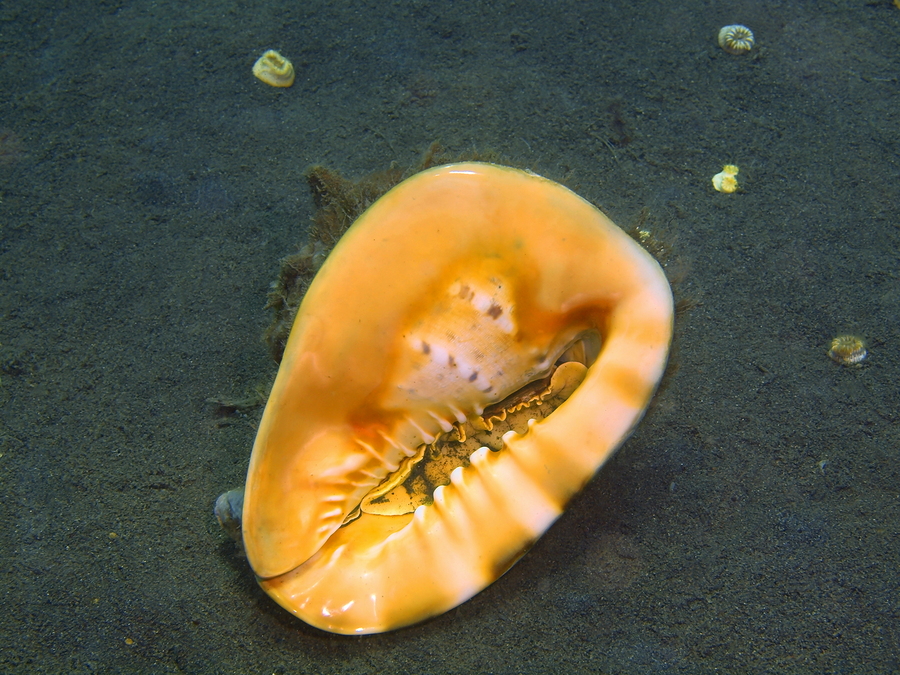 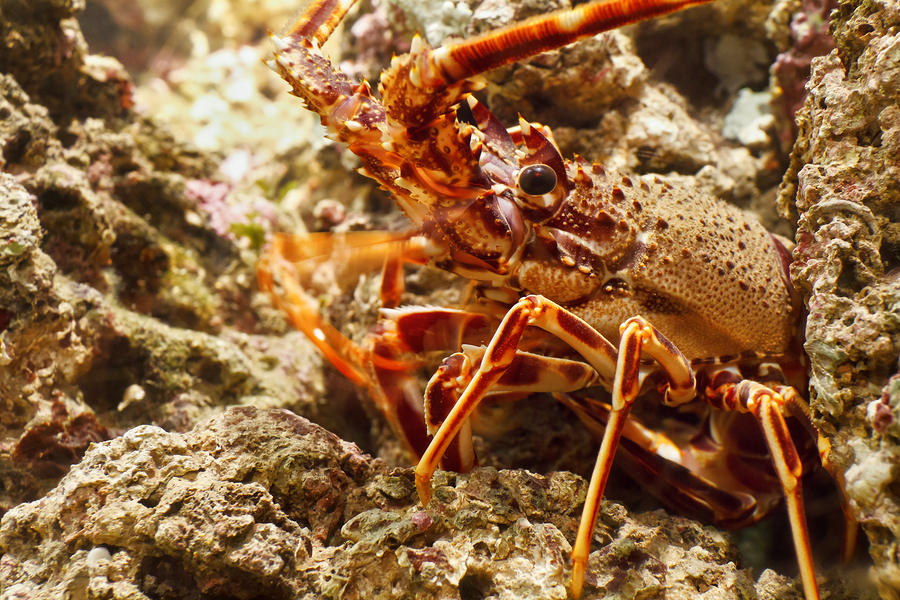 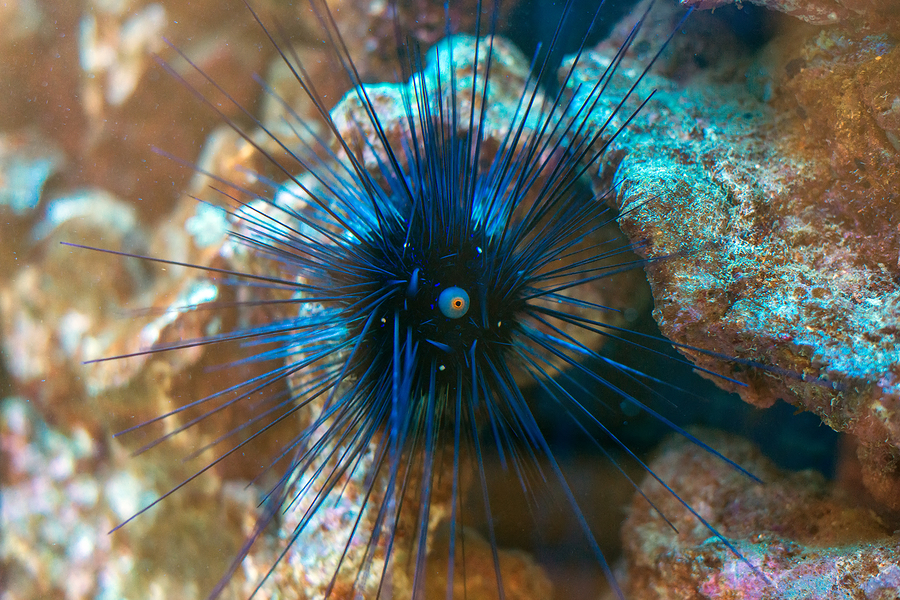 Order
We have identified our animal as an arthropod. Which order is it from?
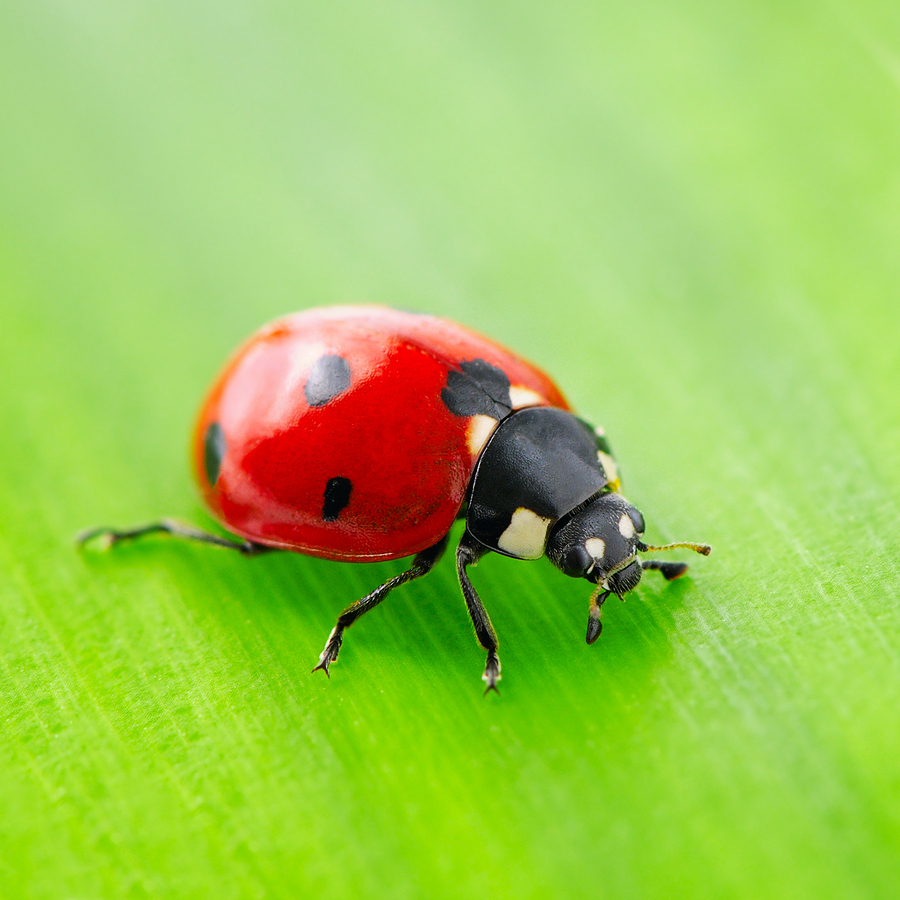 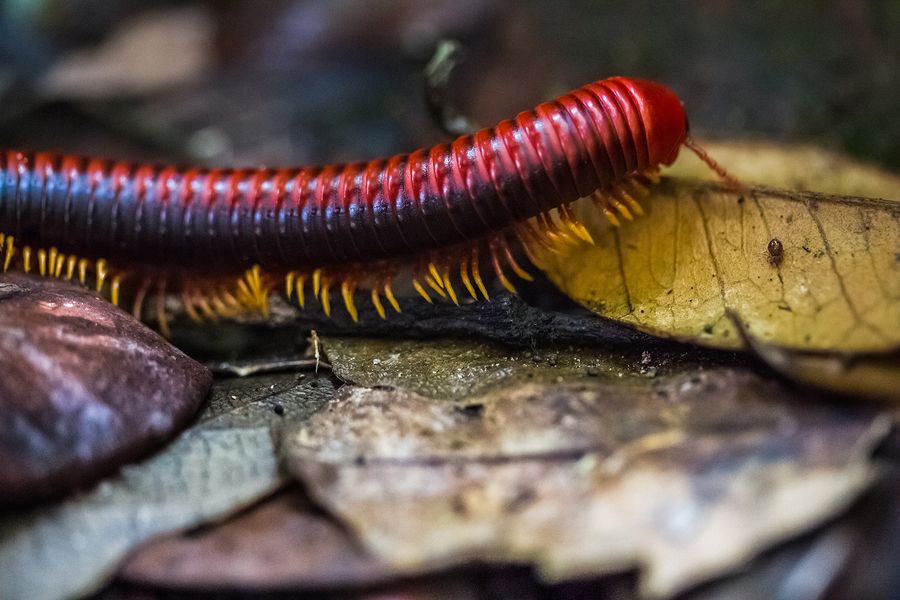 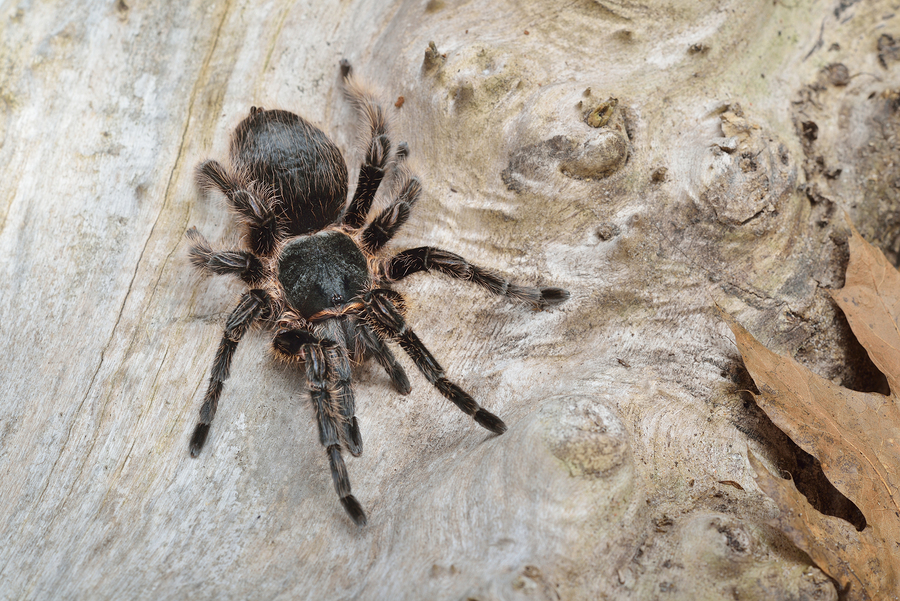 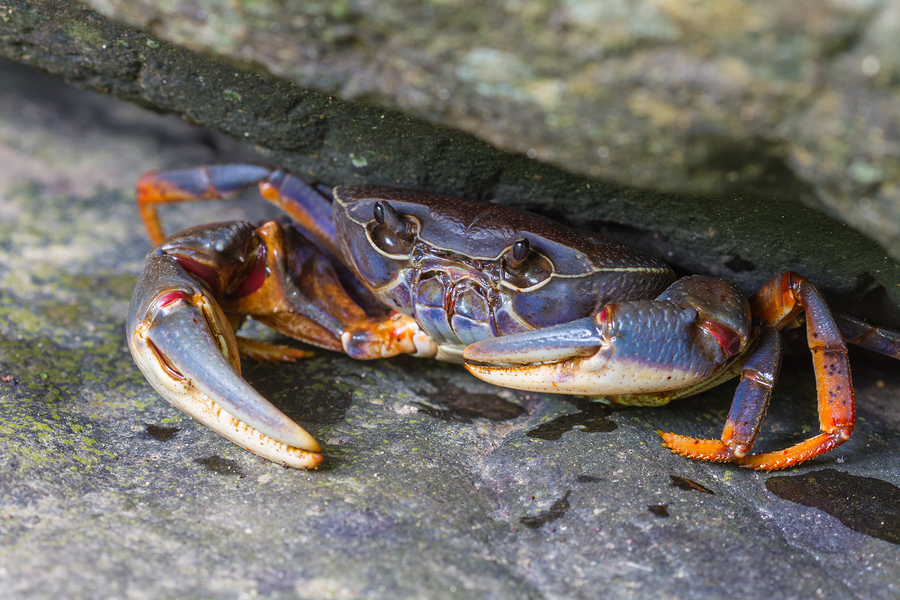 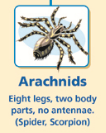 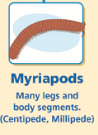 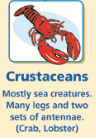 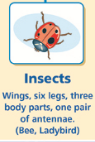 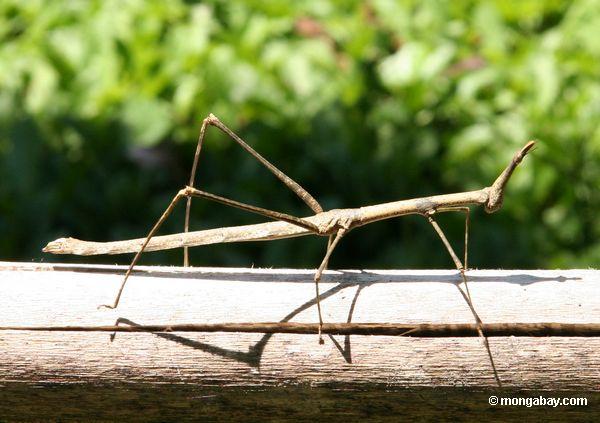 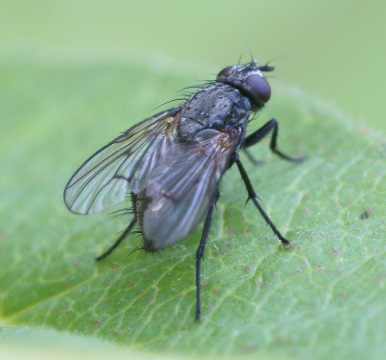 Family
Within the insect order there are lots of different families. 
These include flies, butterflies and moths, stick insects and grasshoppers and beetles.
A beetle is described as an insect that has forewings which are typically modified into hard wing cases that cover and protect the hindwings and abdomen.
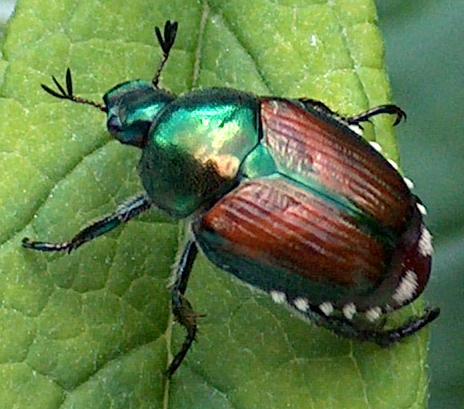 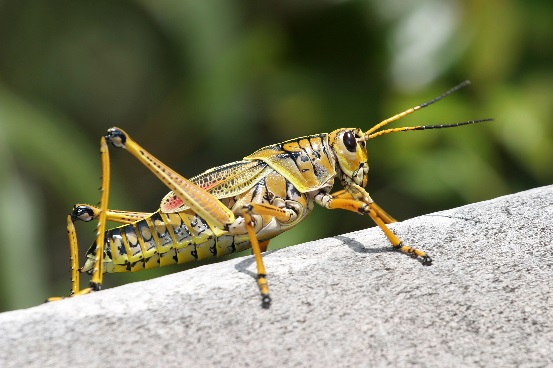 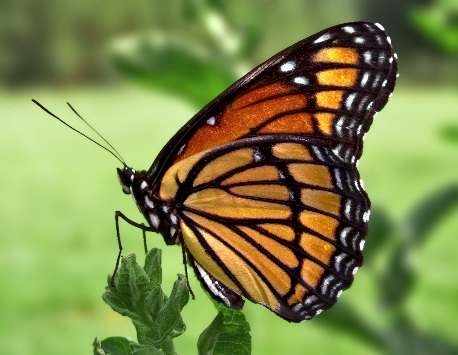 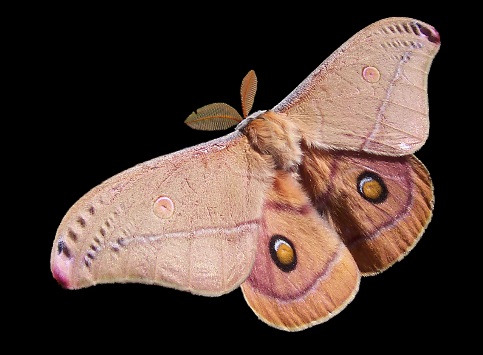 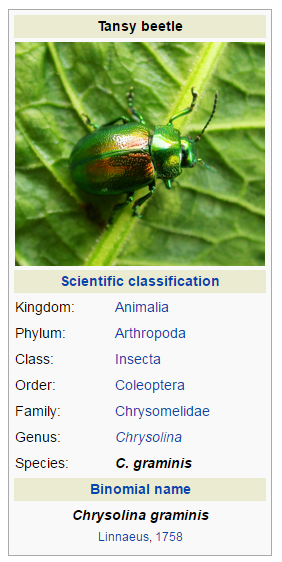